Формирование 
регулятивных умений 
посредством использования 
на уроках техник и приёмов
критериального оценивания
Учителя МАОУ СШ №76:
Тимошенко Наталья Викторовна,
Ермоленко Ольга Анатольевна
Что такое формирующее оценивание? Формирующее оценивание это-
1 -  Технический прием.

2 -  Оценочная процедура, способствующая развитию обучающихся, обеспечивающая эффективную обратную связь 
с обучающимися.

3 - Оценивание обучения.
Что такое формирующее оценивание? Формирующее оценивание это-
1 -  Технический прием.

2 -  Оценочная процедура, способствующая развитию обучающихся, обеспечивающая эффективную обратную связь 
с обучающимися.

3 - Оценивание обучения.
Целью формирующего оценивания является:
1 -  корректировка деятельности учителя и обучающихся в процессе обучения на основе промежуточных результатов.
2 -  регистрация продвижения обучения.
3 - подведение итогов для выставления отметок.
.
Целью формирующего оценивания является:
1 -  корректировка деятельности учителя и обучающихся в процессе обучения на основе промежуточных результатов.
2 -  регистрация продвижения обучения.
3 - подведение итогов для выставления отметок.
.
Что играет главную роль современном обществе в обеспечении успешных достижений в обучении обучающихся ?
1 -  внутренняя мотивация.

2 -  самореализация учеников.

3 -  осведомление ученика о том, что он достиг определенного уровня в обучении.
Что играет главную роль современном обществе в обеспечении успешных достижений в обучении обучающихся ?
1 -  внутренняя мотивация.

2 -  самореализация учеников.

3 -  осведомление ученика о том, что он достиг определенного уровня в обучении.
Для того, чтобы повысить внутреннюю мотивацию обучающихся, очень важно учитывать
1 -  предыдущий опыт их достижений.

2 - целенаправленную организацию активной деятельности на уроке с обеспечением обратной связи с обучающимися.

3 - все перечисленное.
Для того, чтобы повысить внутреннюю мотивацию обучающихся, очень важно учитывать
1 -  предыдущий опыт их достижений.

2 - целенаправленную организацию активной деятельности на уроке с обеспечением обратной связи с обучающимися.

3 - все перечисленное.
Основная роль учителя в процессе обучения:
1 -  быть консультантом и 
       наставником.

2 - быть другом.

3 - объяснять критерии оценивания.
Основная роль учителя в процессе обучения:
1 -  быть консультантом и 
       наставником.

2 - быть другом.

3 - объяснять критерии оценивания.
Формирование 
регулятивных умений 
посредством использования 
на уроках техник и приёмов
критериального оценивания
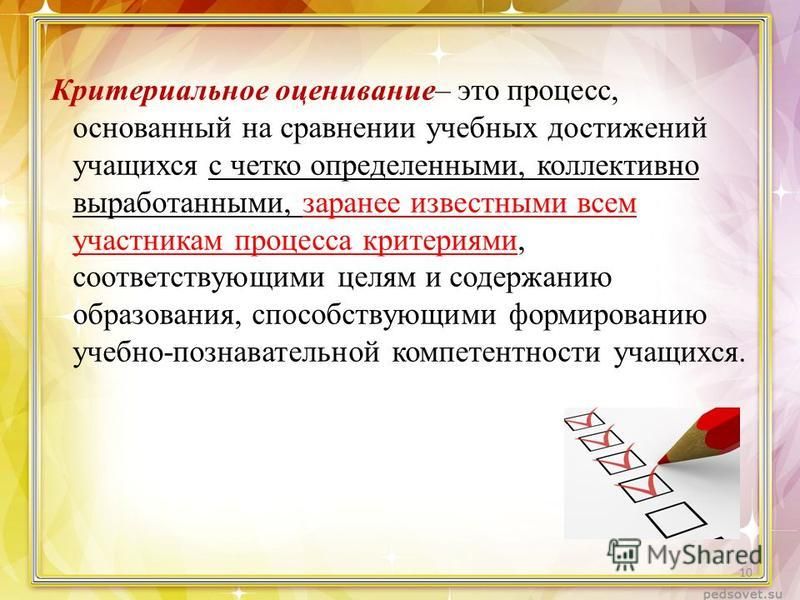 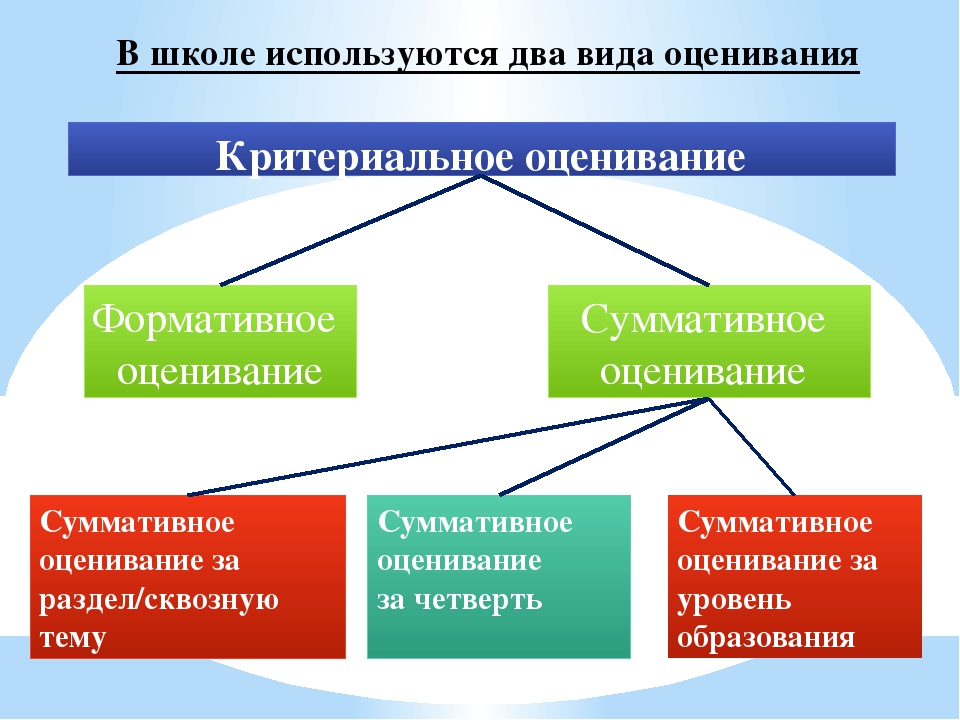 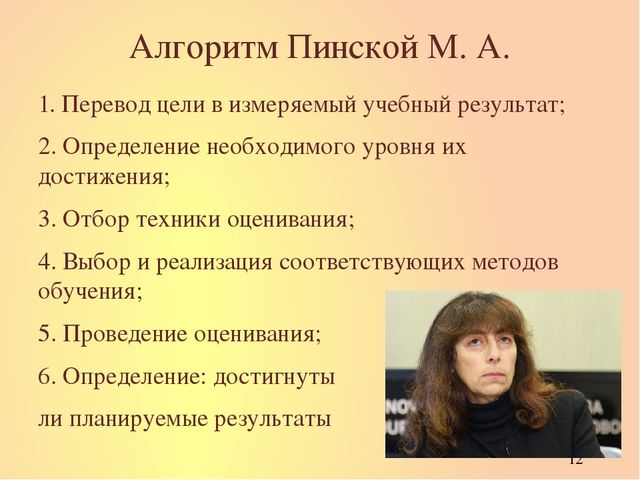 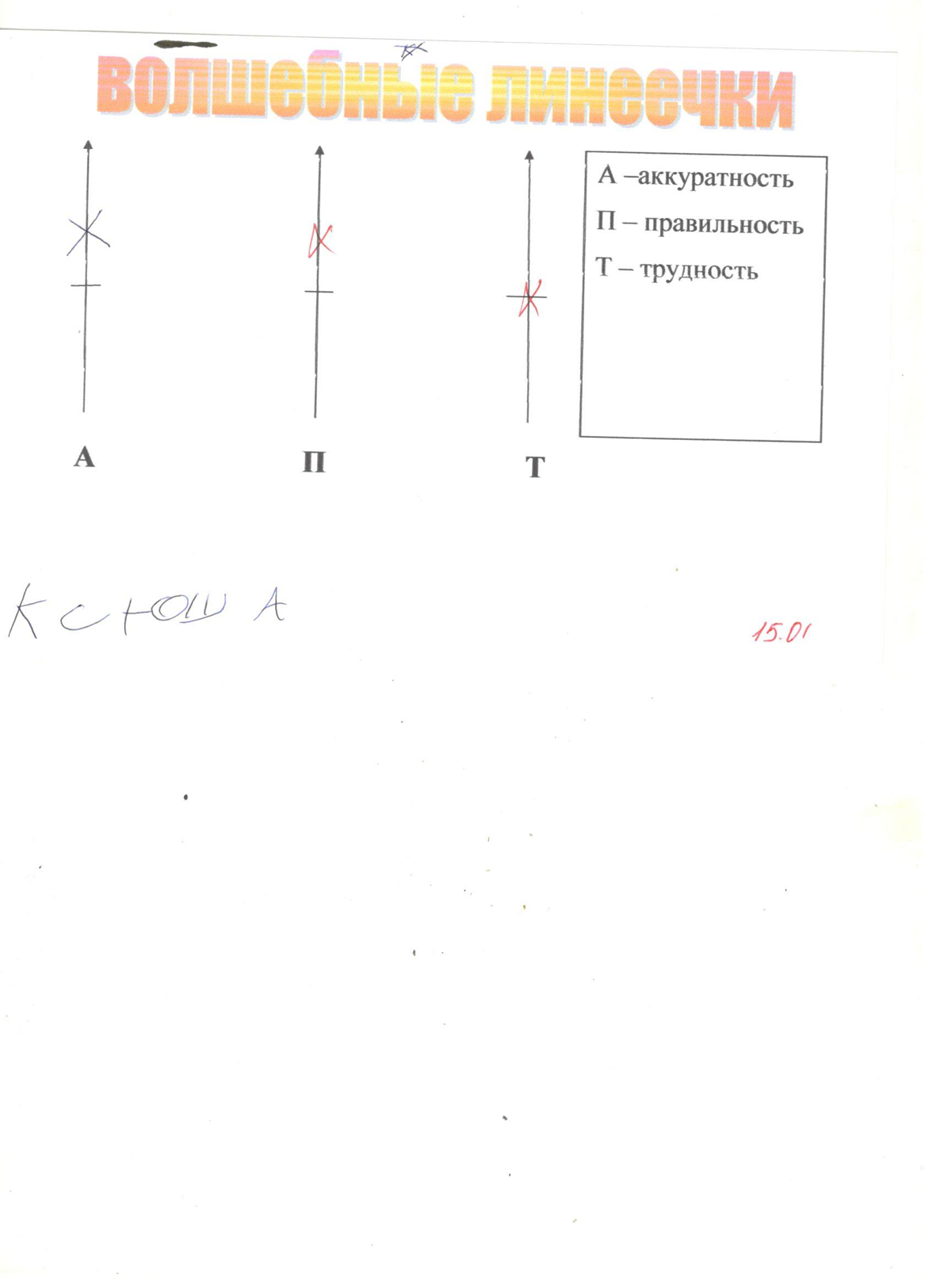 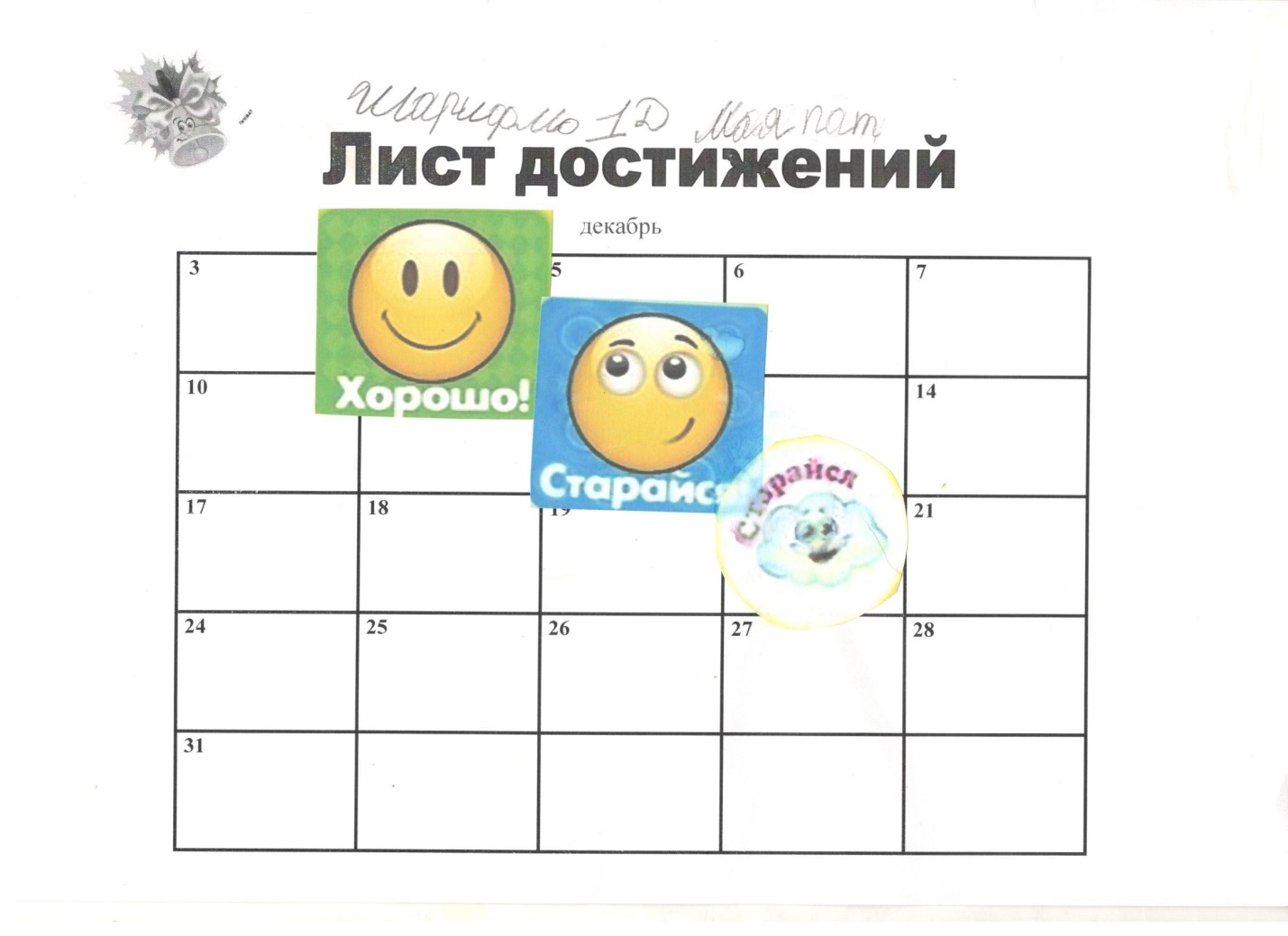 Критериальные рубрики
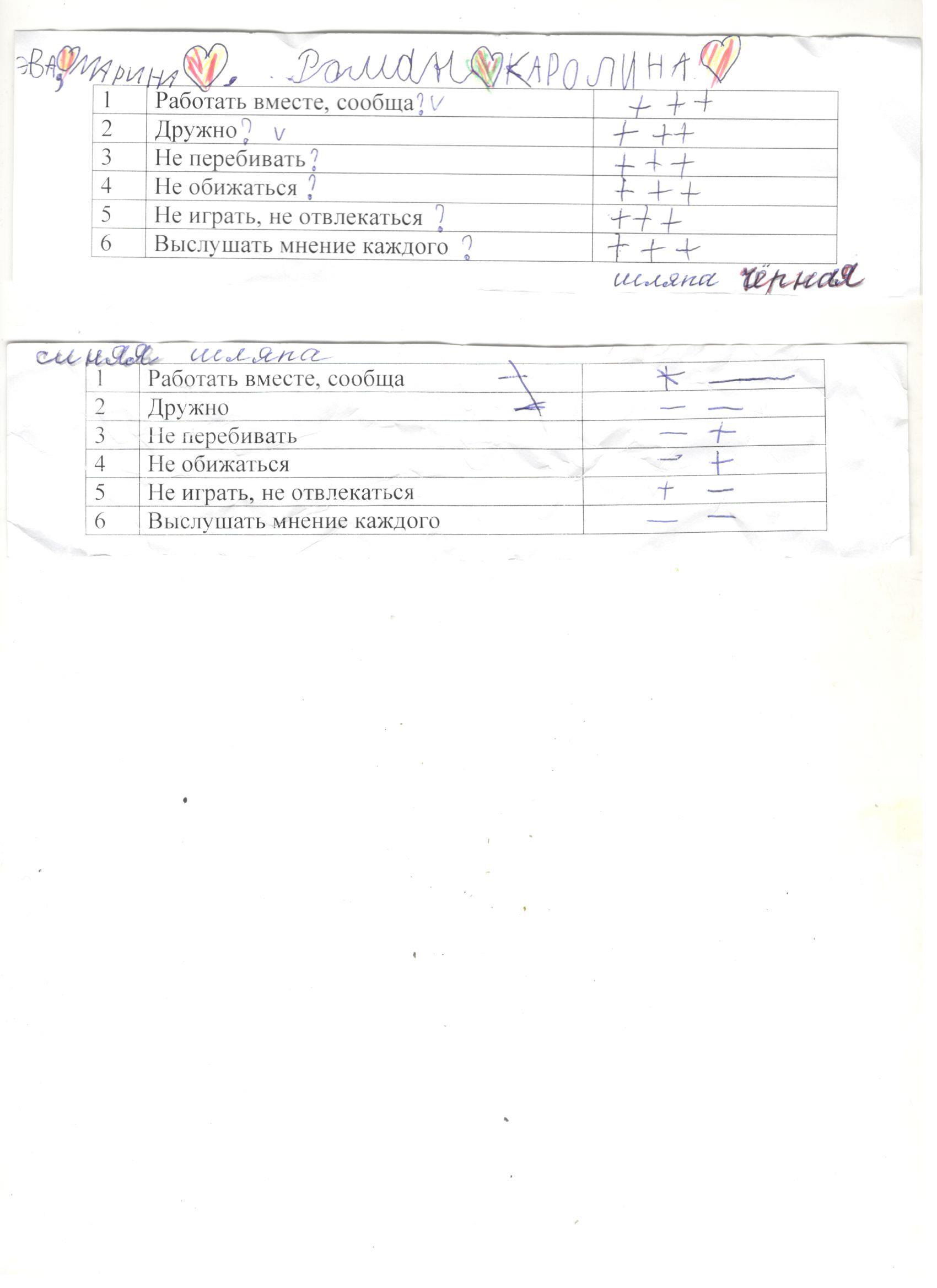 Ментальные карты
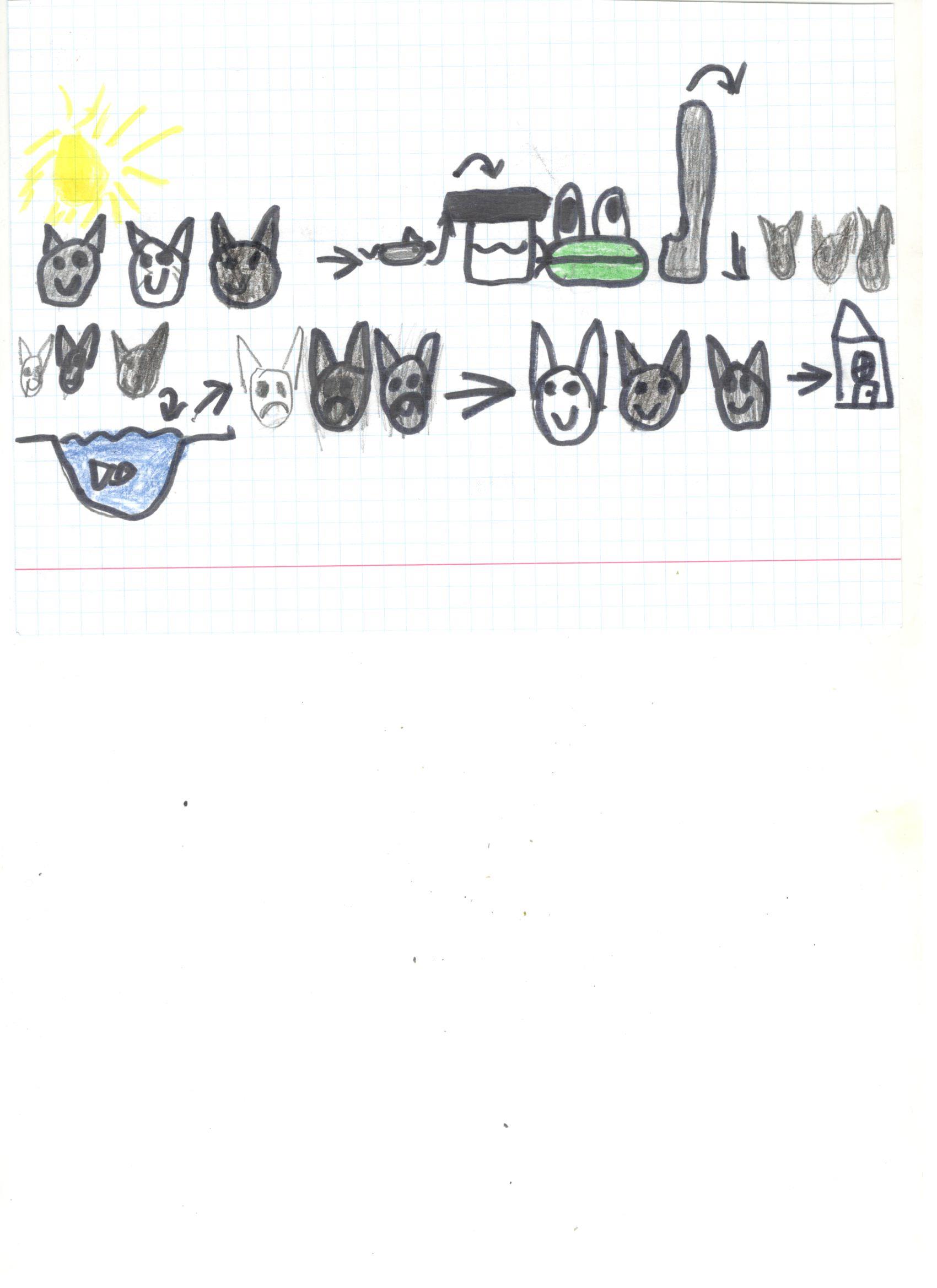 В.Сутеев   «Три котенка»
Ментальные карты
Г. Юдин Как Мыша за сыром ездил
Утром Мышонок Мыша сел на трёхколёсный велосипед и поехал в магазин за сыром. Только отъехал от дома, смотрит - кот на дороге разлёгся и спит. Объехал его Мыша тихонечко и дальше поехал. Съехал с горки, подъехал к магазину, сыру купил и обратно поехал. Только въехал на горку, видит - кот проснулся. Потягивается. "Посижу-ка я под кустиком, - думает Мыша, - съем кусочек сыра". Сел и отъел кусочек. - Эх, только сел, а уже всё съел... Но уж лучше я сыр съем, чем кот меня вместе с сыром.
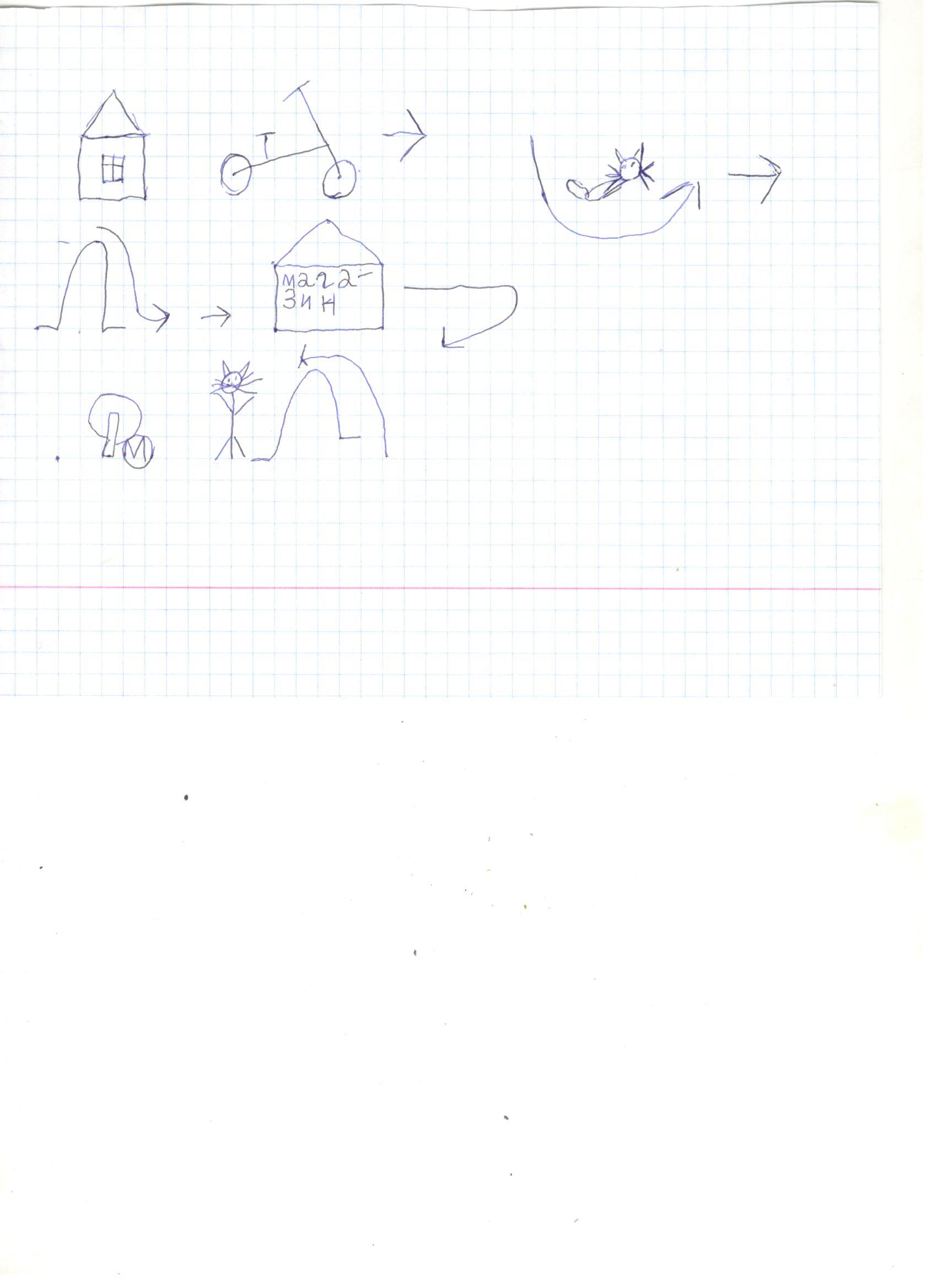 Интеллект-карта – это графическое выражение 
процесса мышления с помощью схем, рисунков
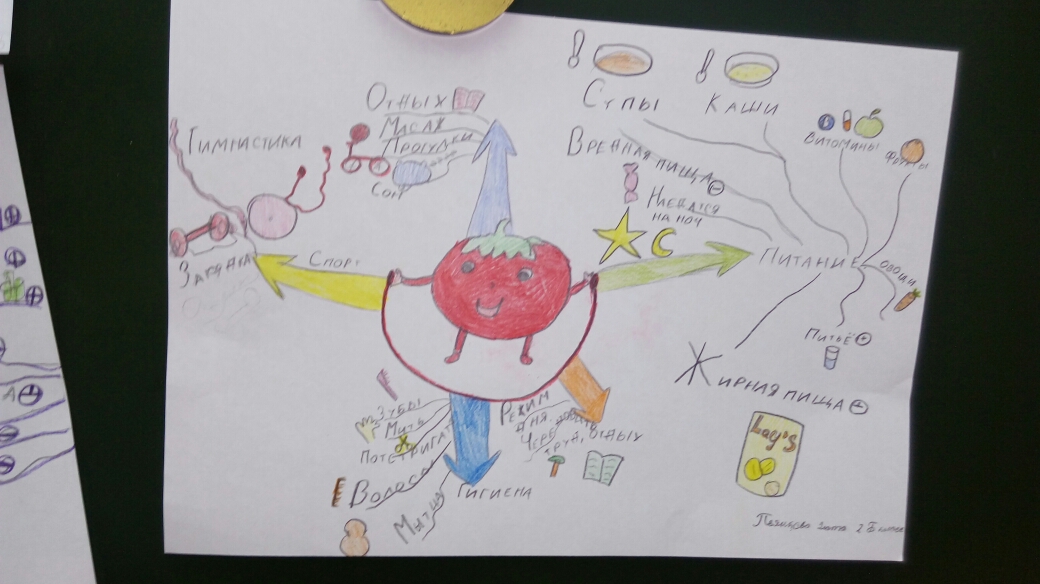 Карта понятий
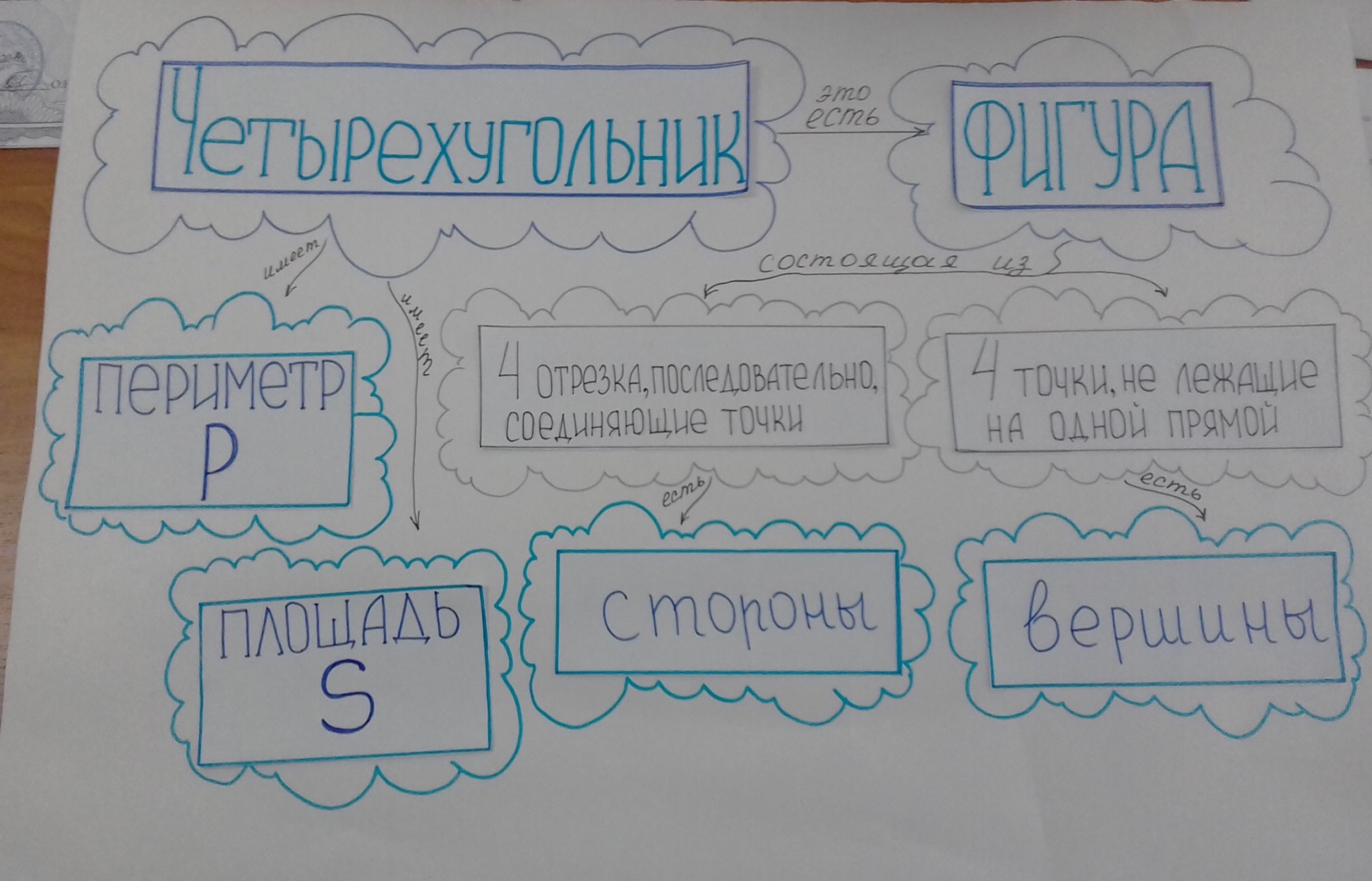 Карта понятий
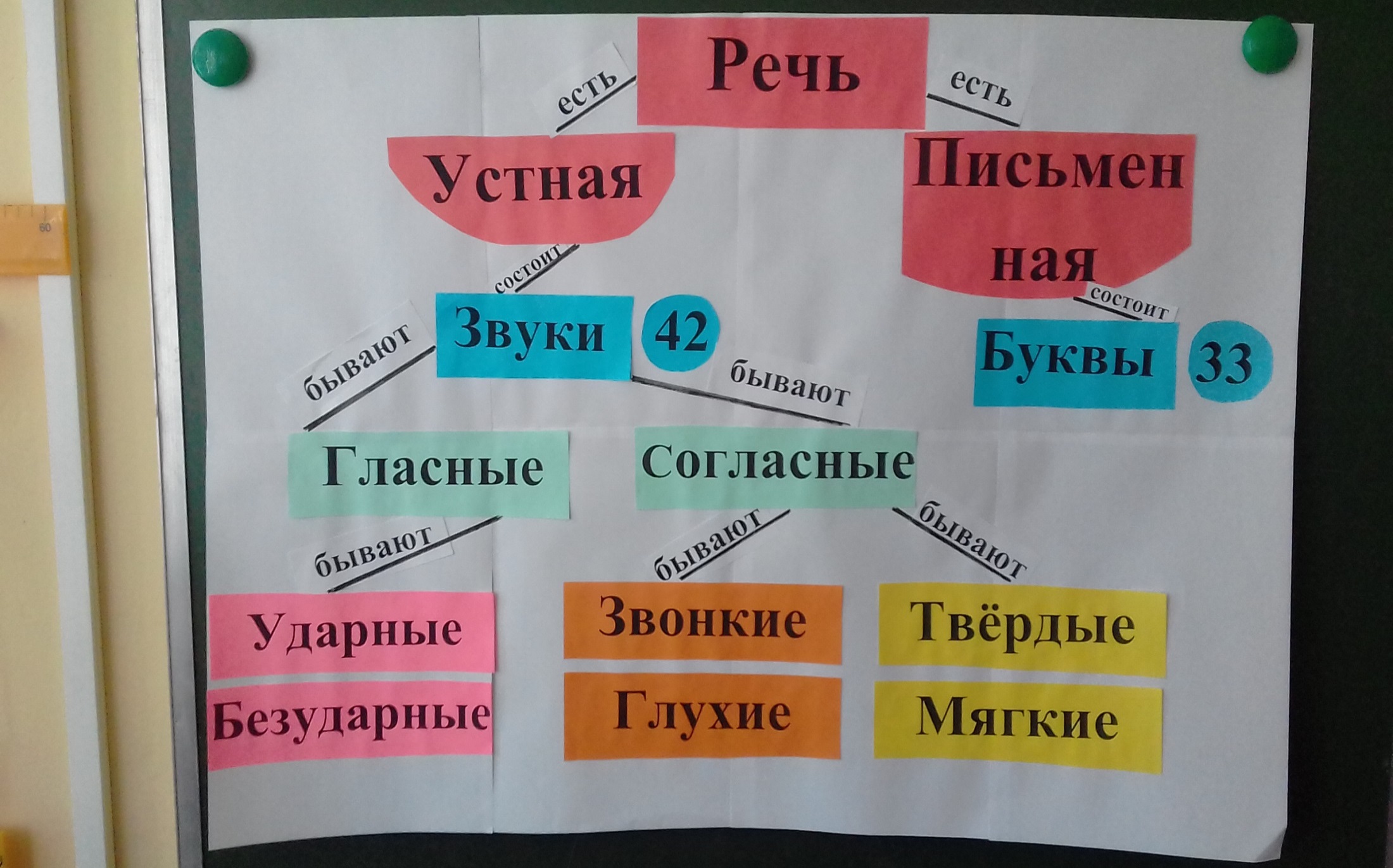 Карта понятий
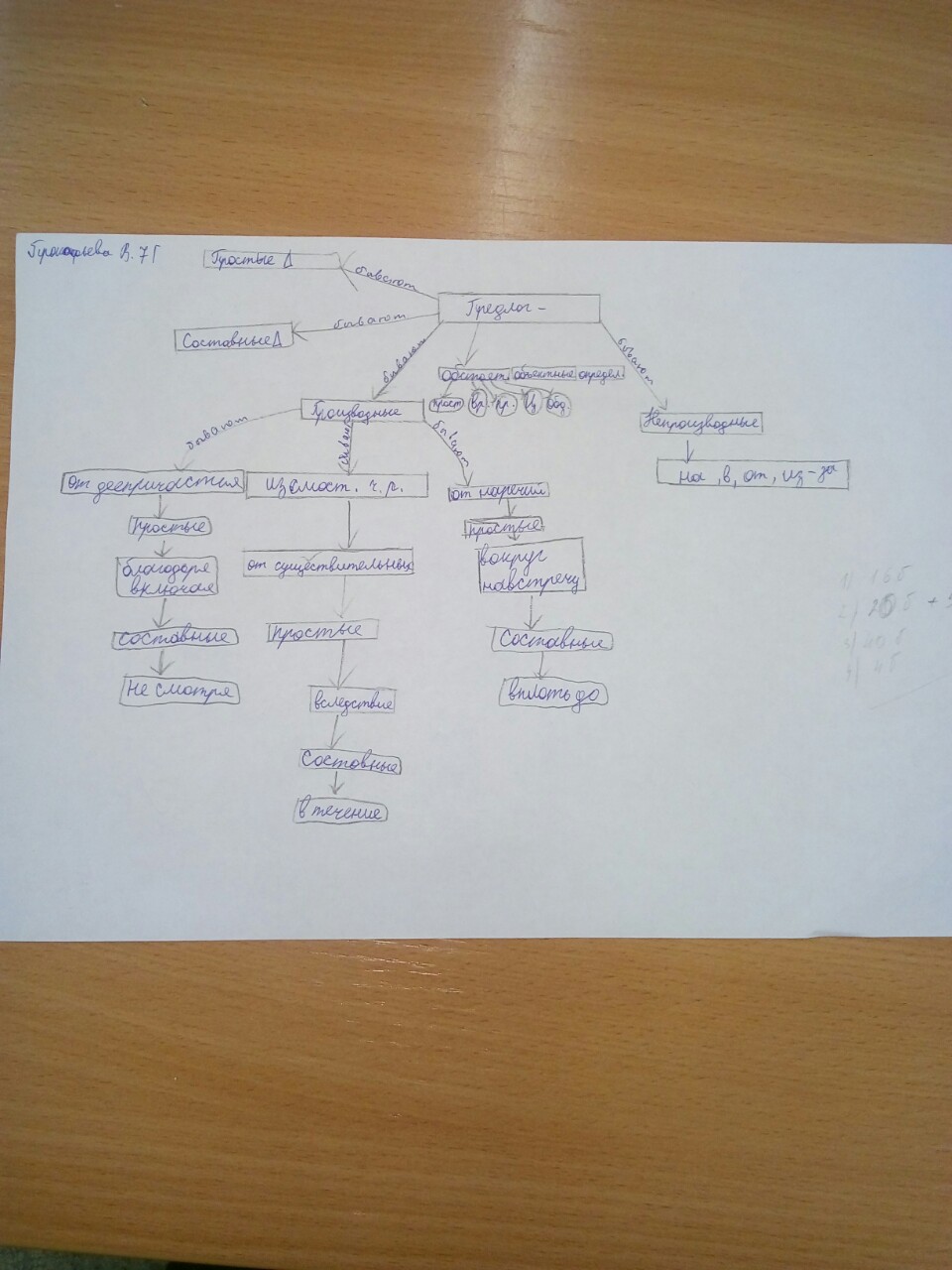 Сигналы обратной связи
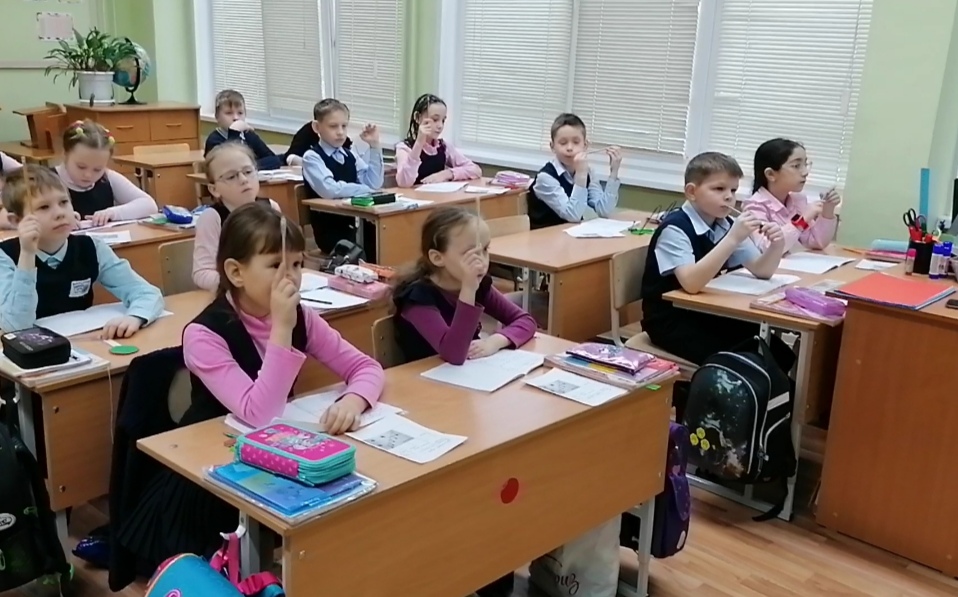 Сигналы обратной связи
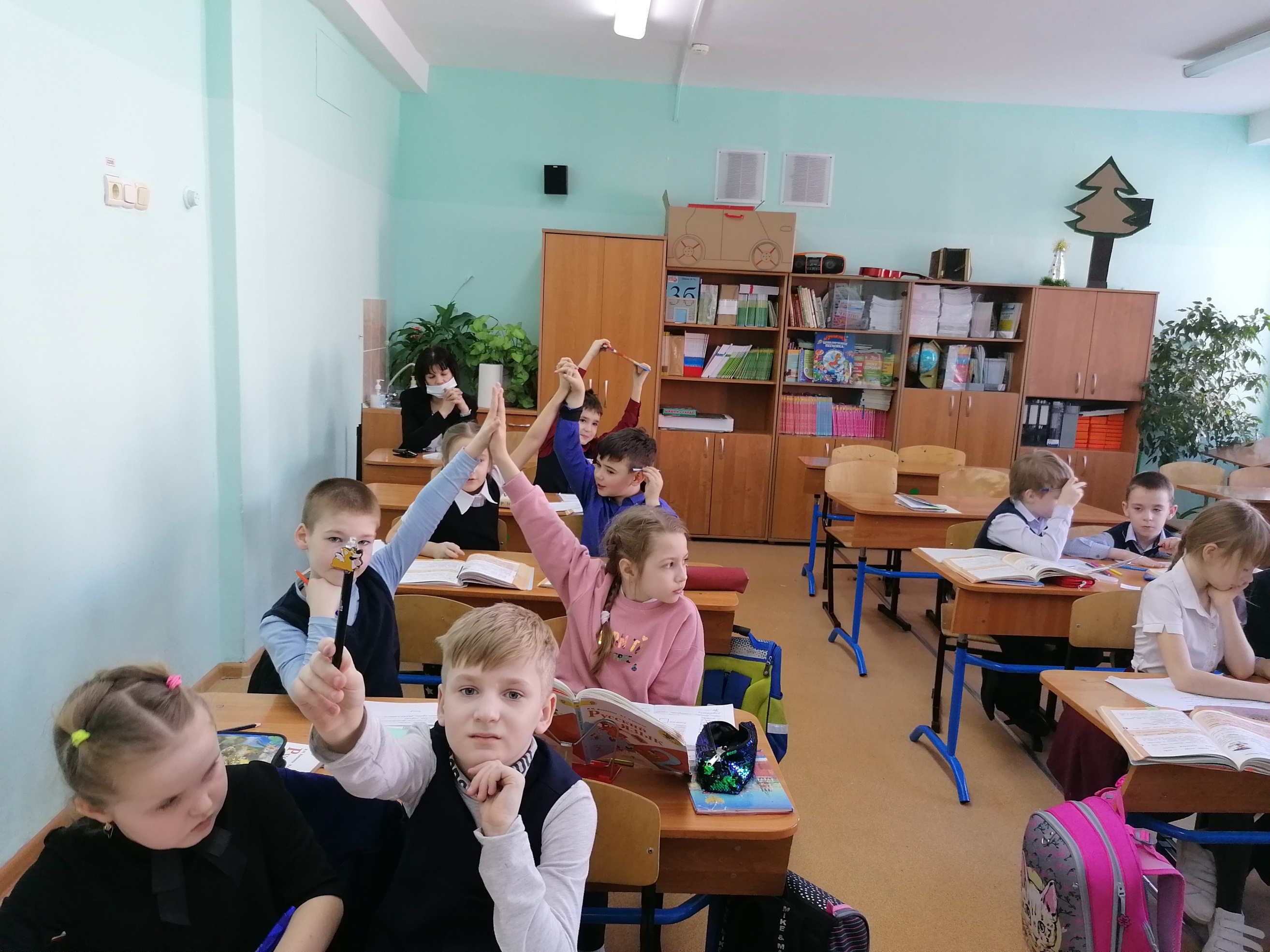 Сигналы обратной связи
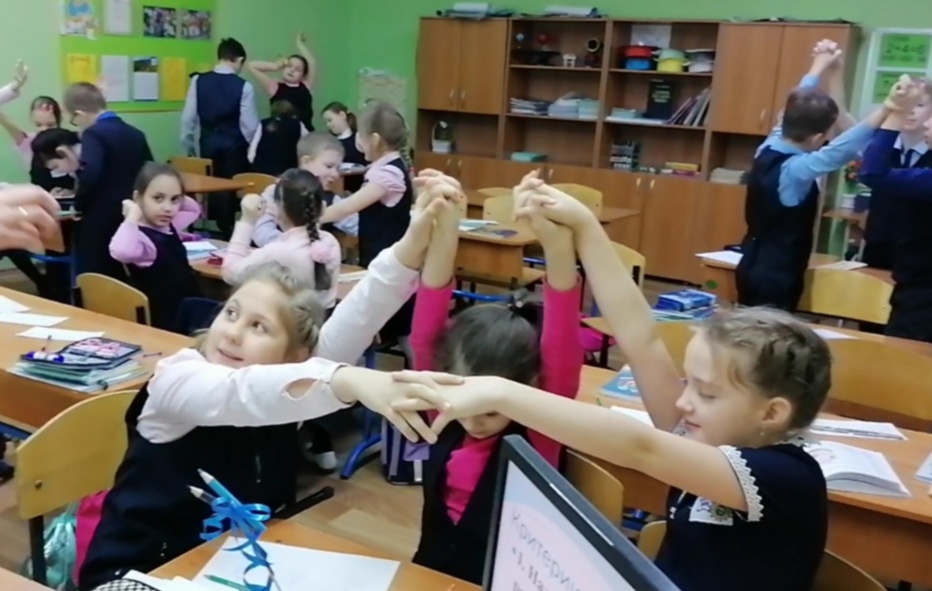 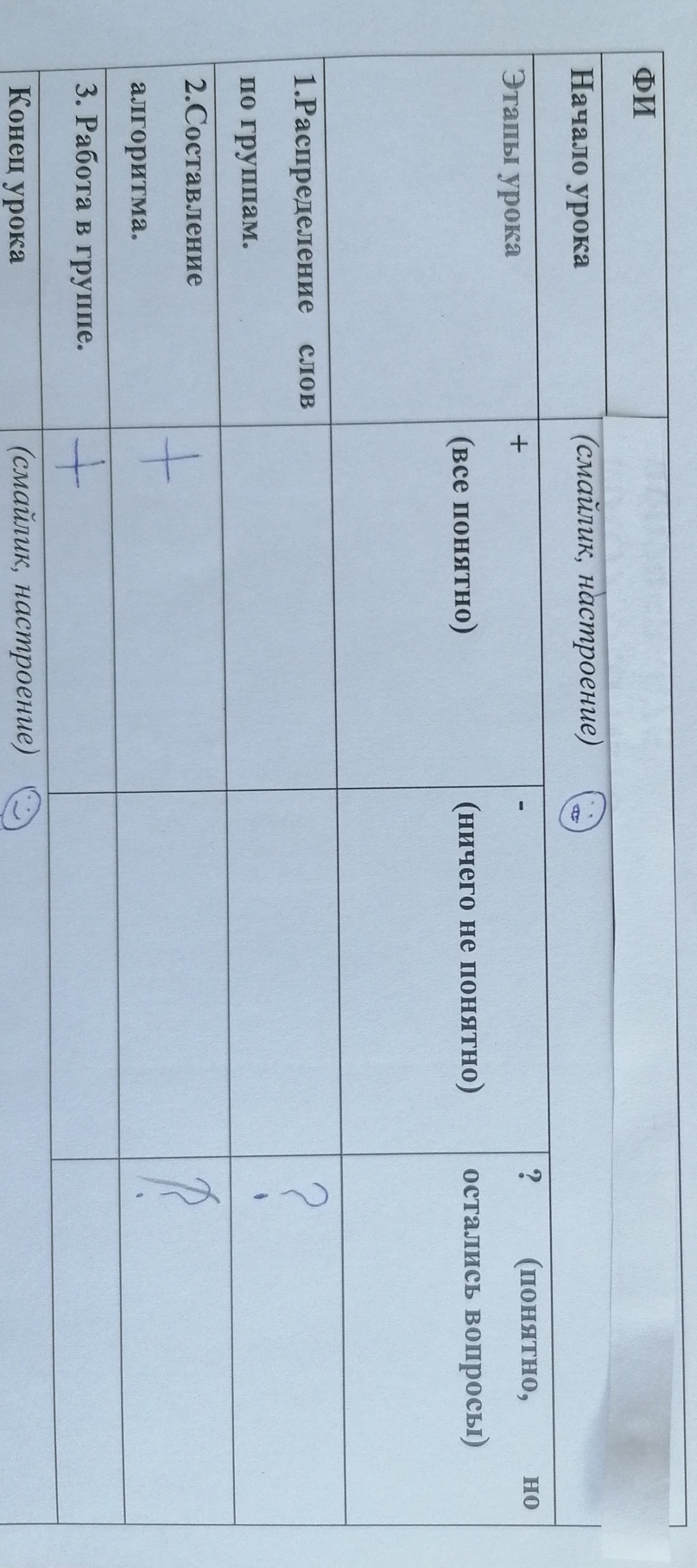 Лист самооценки
https://youtu.be/vmyOBGQ4liY
https://youtu.be/Jm3Ko636A1Y
Критериальное оценивание применяется для того, чтобы:
ученик имел критерии оценивания, 
помогающие постепенно продвигаться к цели;
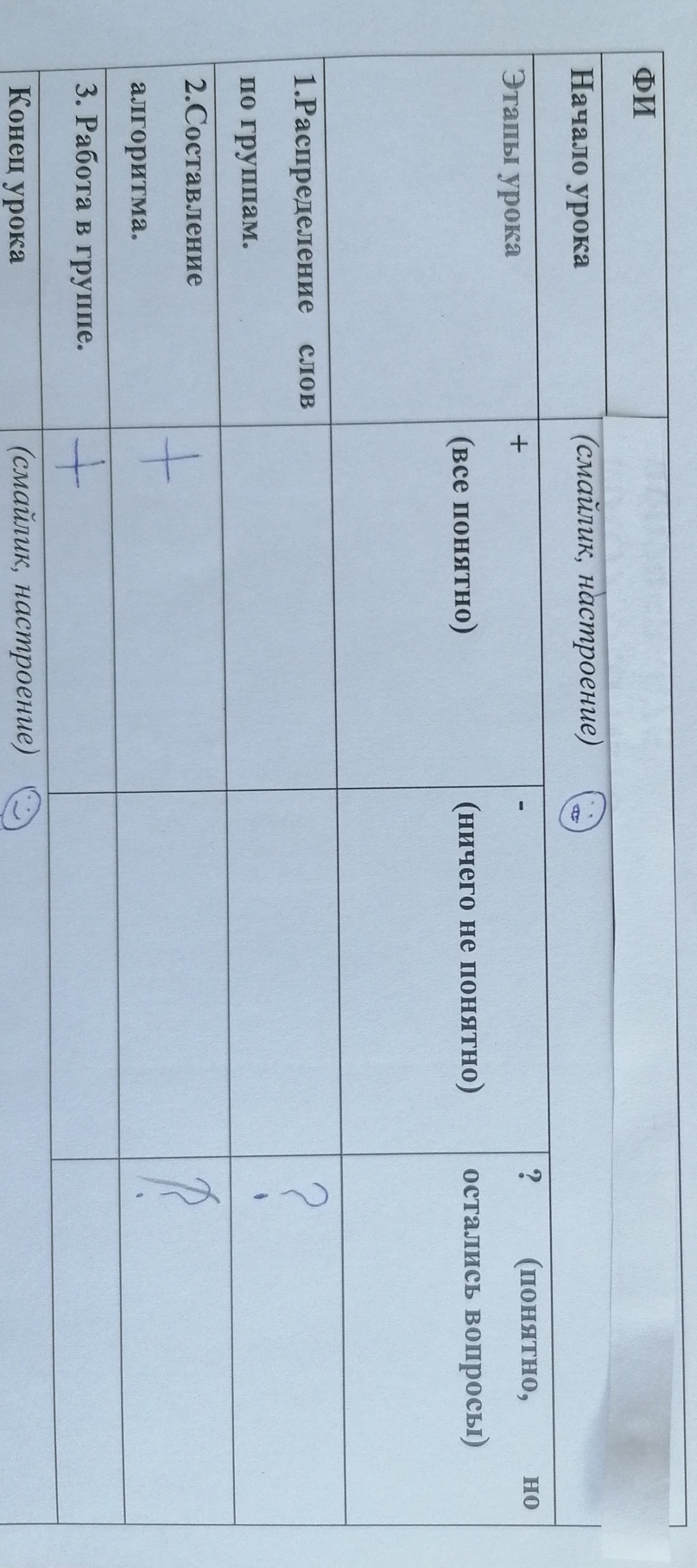 Лист самооценки
Критериальное оценивание применяется для того, чтобы:
ученик получал обратную связь, 
помогающую ему корректировать 
свои действия, направленные на достижение цели.
0 б. – не научился    1 б. – частично научился     2 б. – в полной мере научился
Результаты применения инструментов критериального оценивания:
Определение границ знания-незнания;
Определение направления коррекционной работы;
Оценивание личной динамики учащихся;
Мотивирование учащихся к обучению;
Стимулирование ответственности учащихся за образовательные результаты.